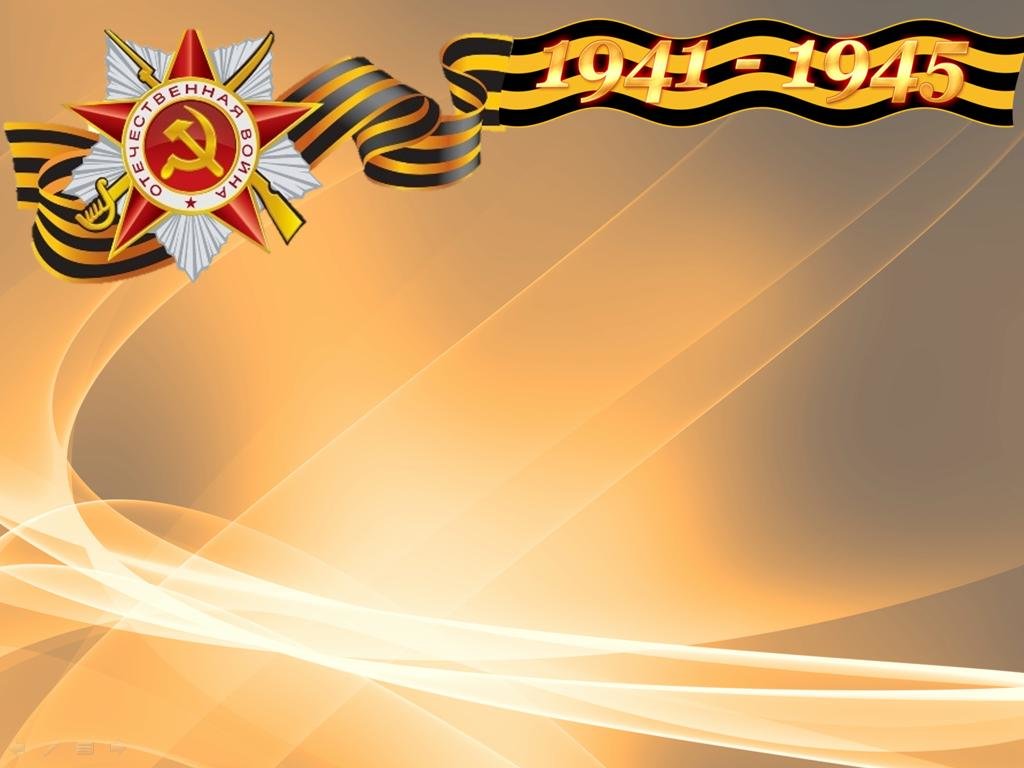 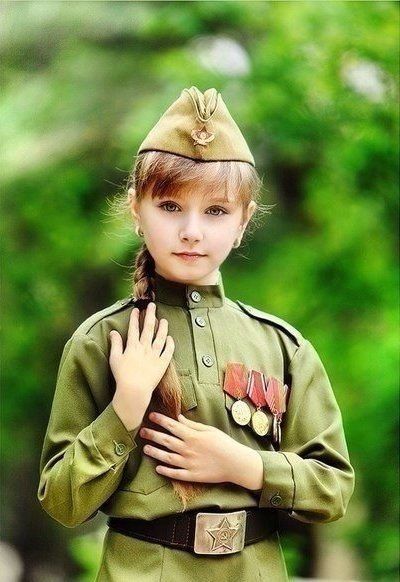 Я к тебе на майские приеду ...На скамейку сяду и шепну . Здравствуй , дед ... Спасибо за Победу .За меня . За нас ...За тишину ...

                 Старшая группа СП «Детский сад» Садрыева Л.Ю.
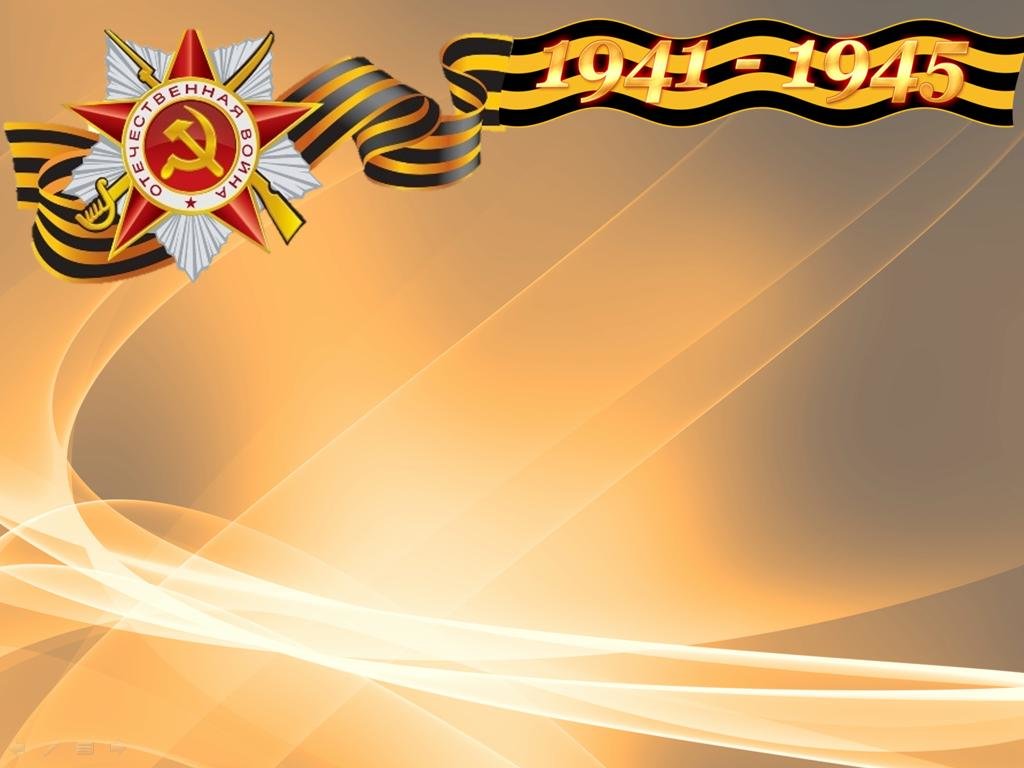 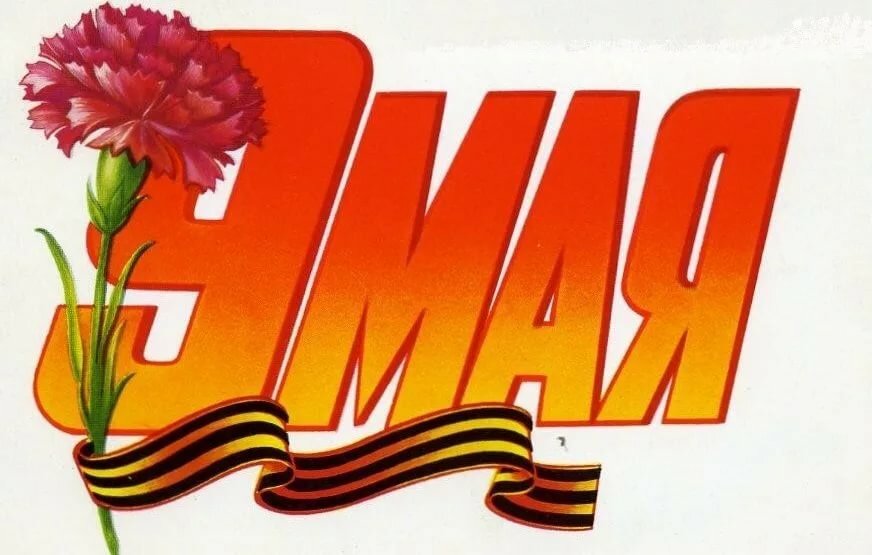 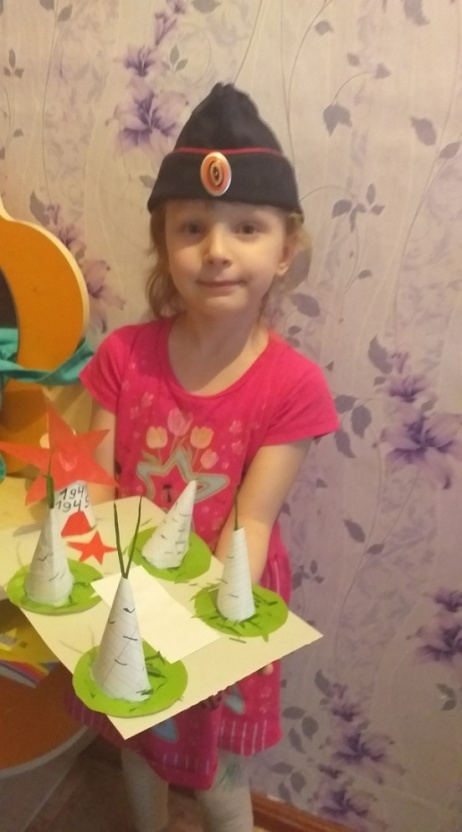 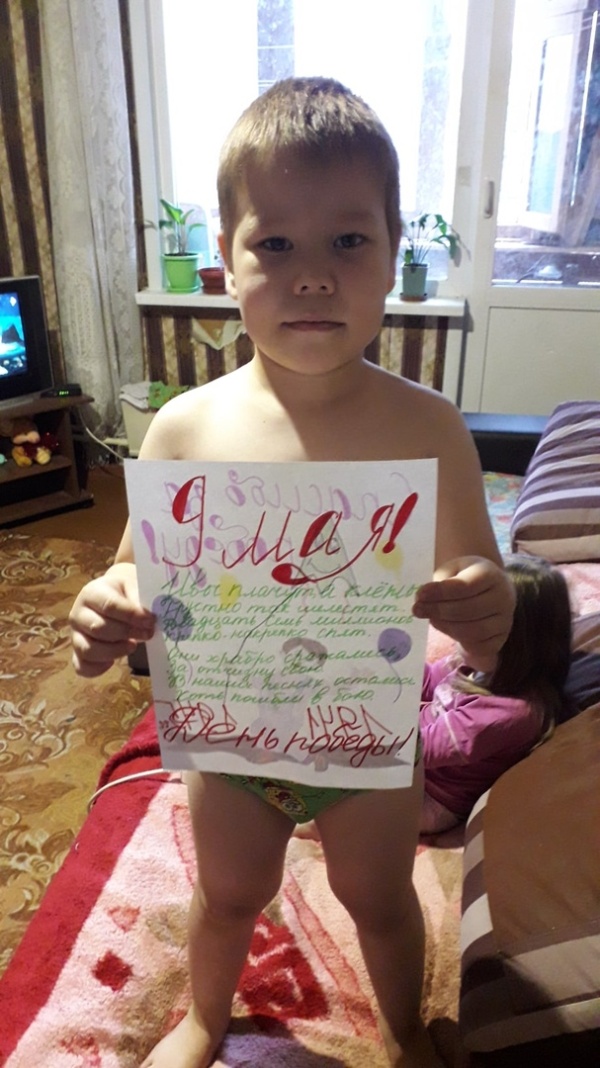 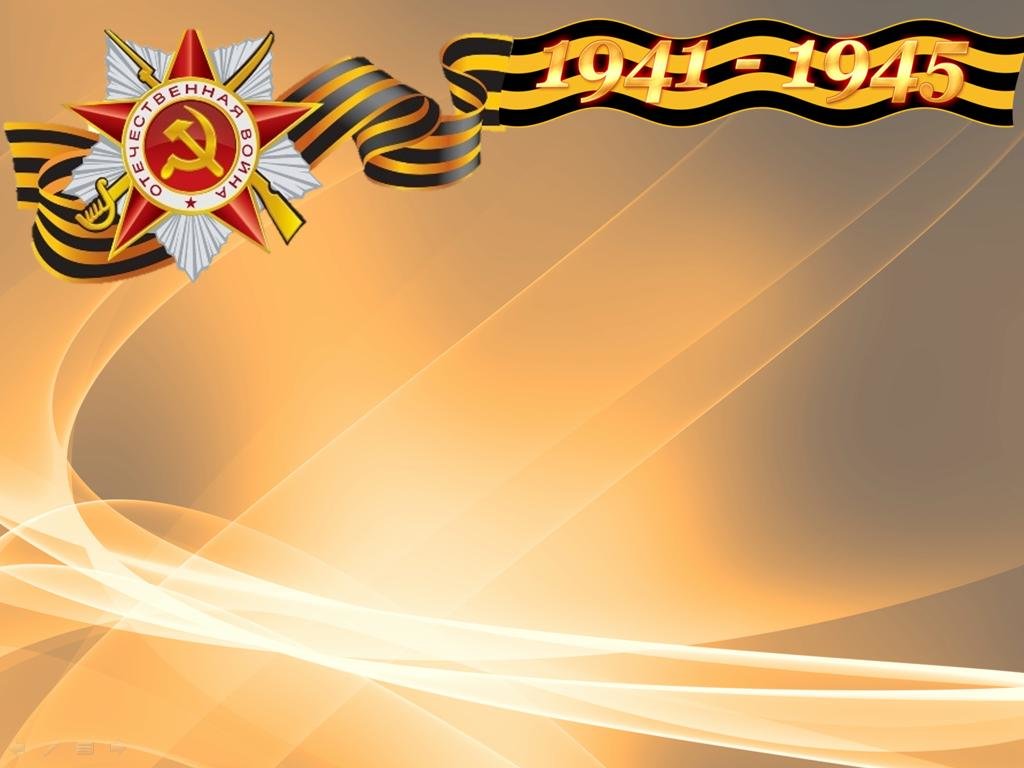 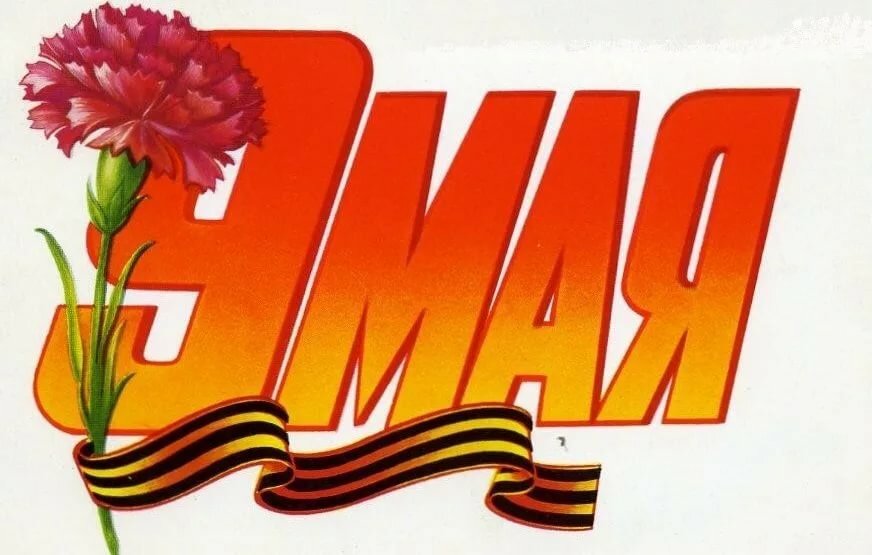 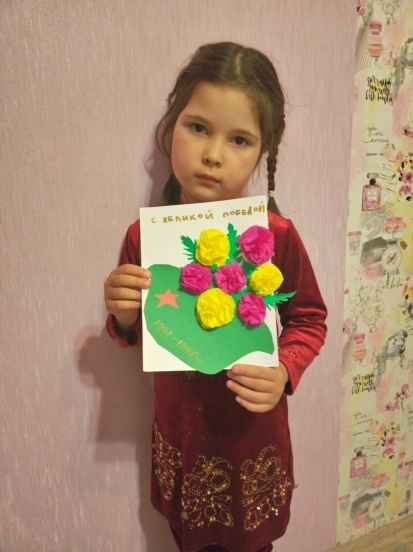 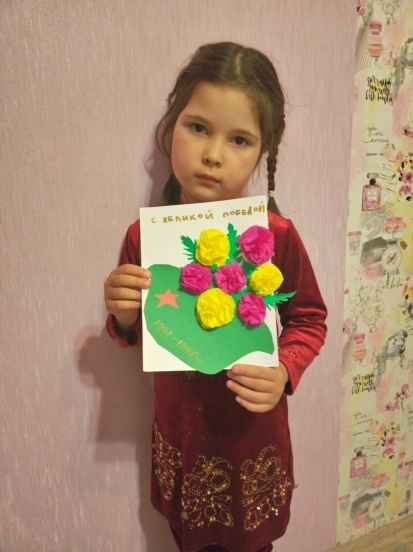 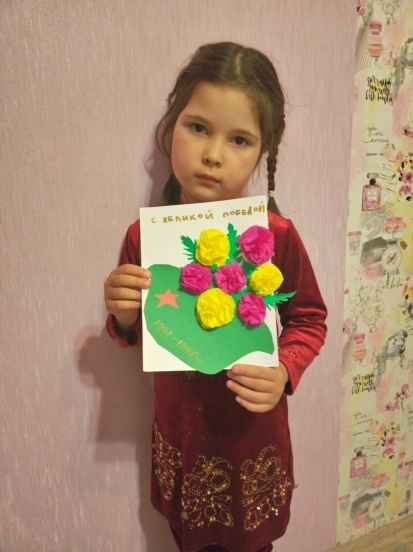 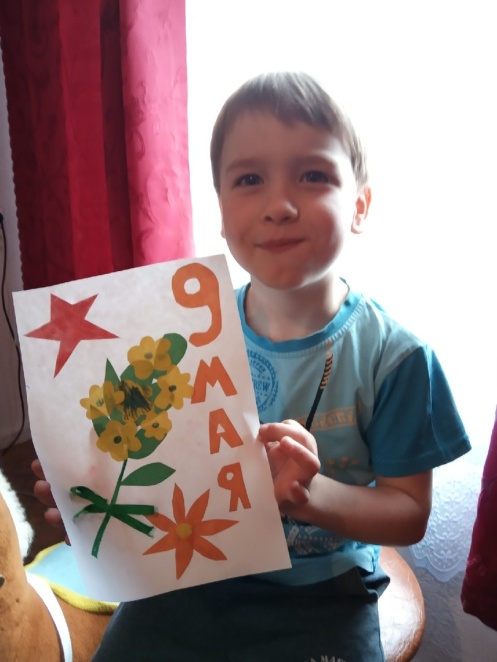 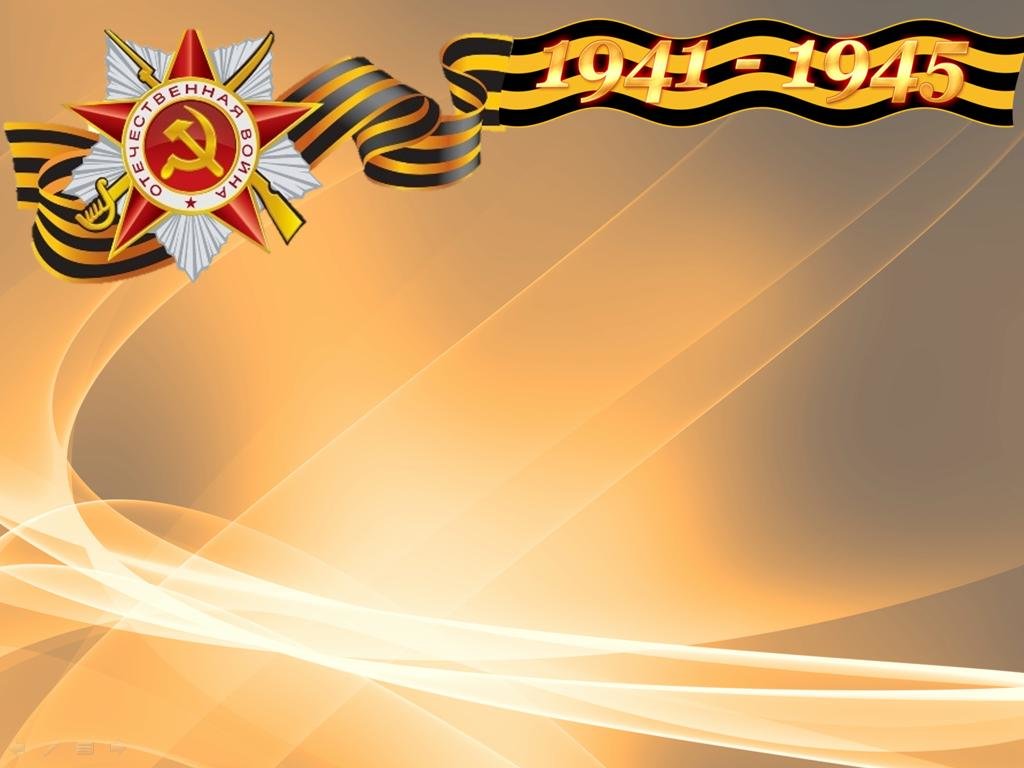 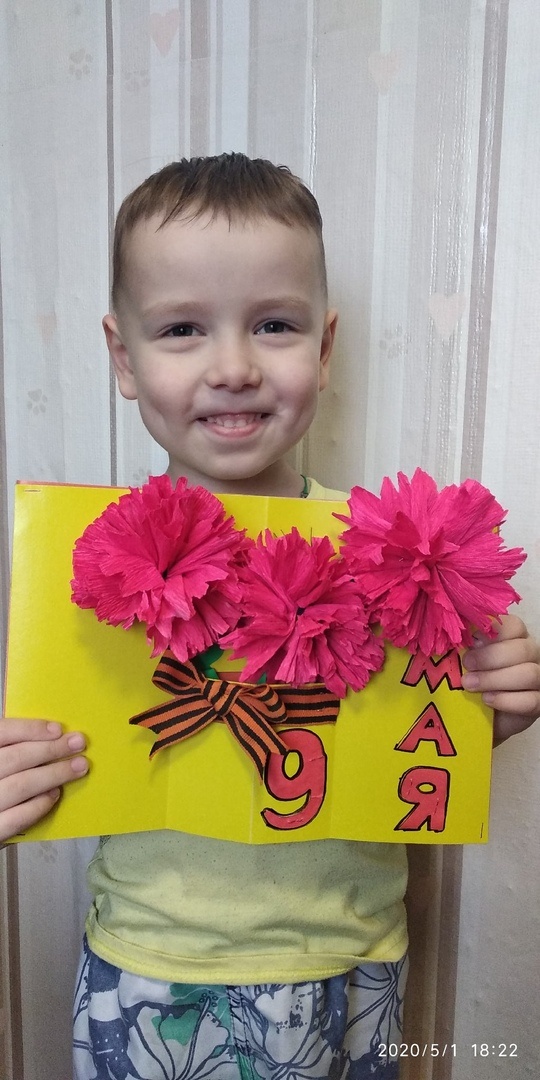 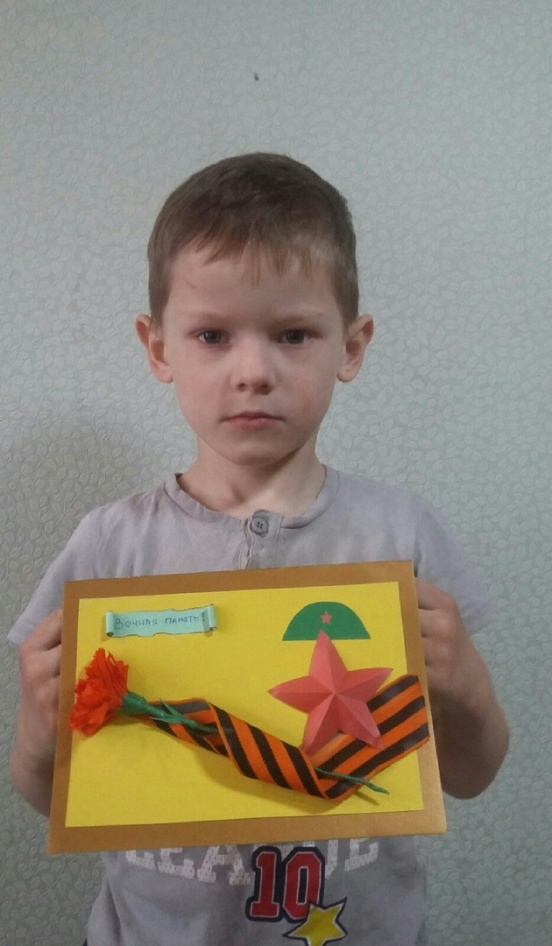 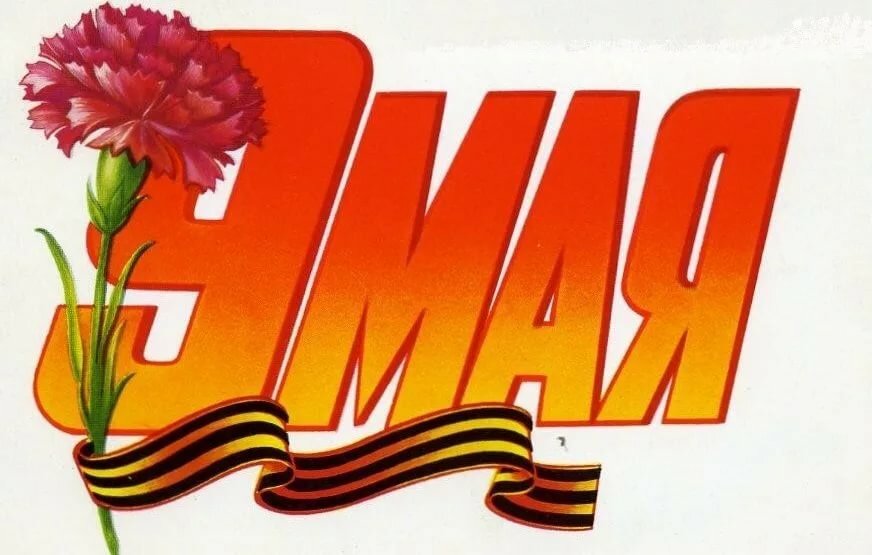 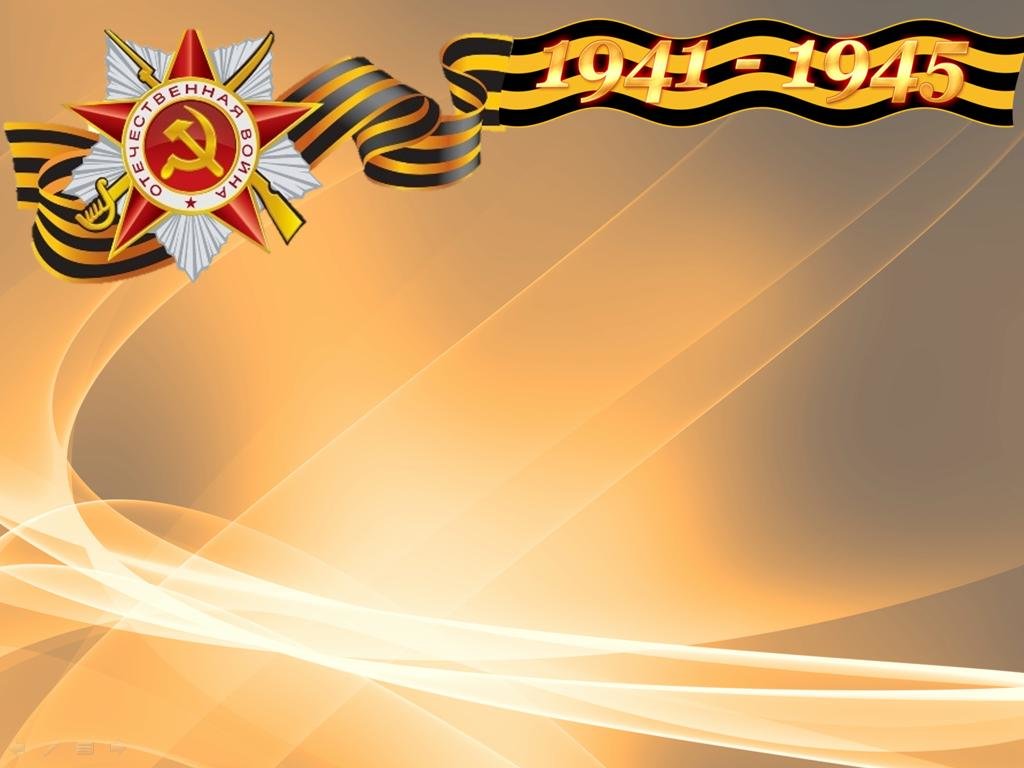 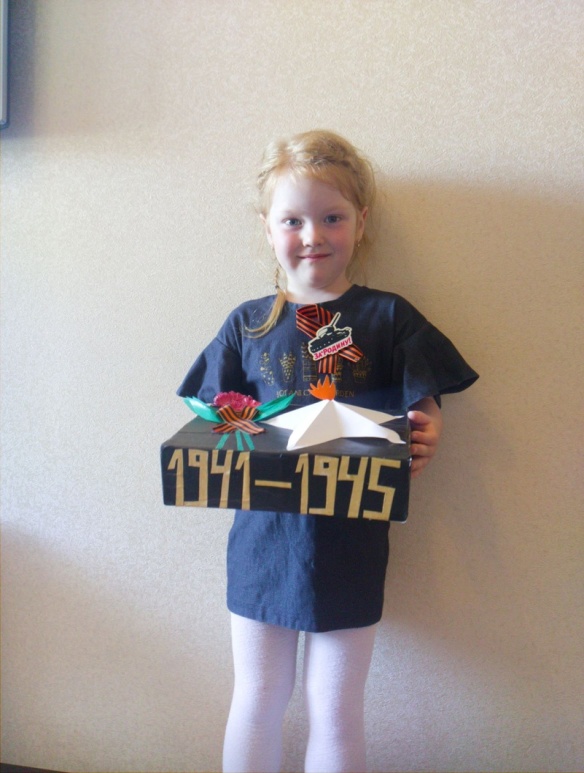 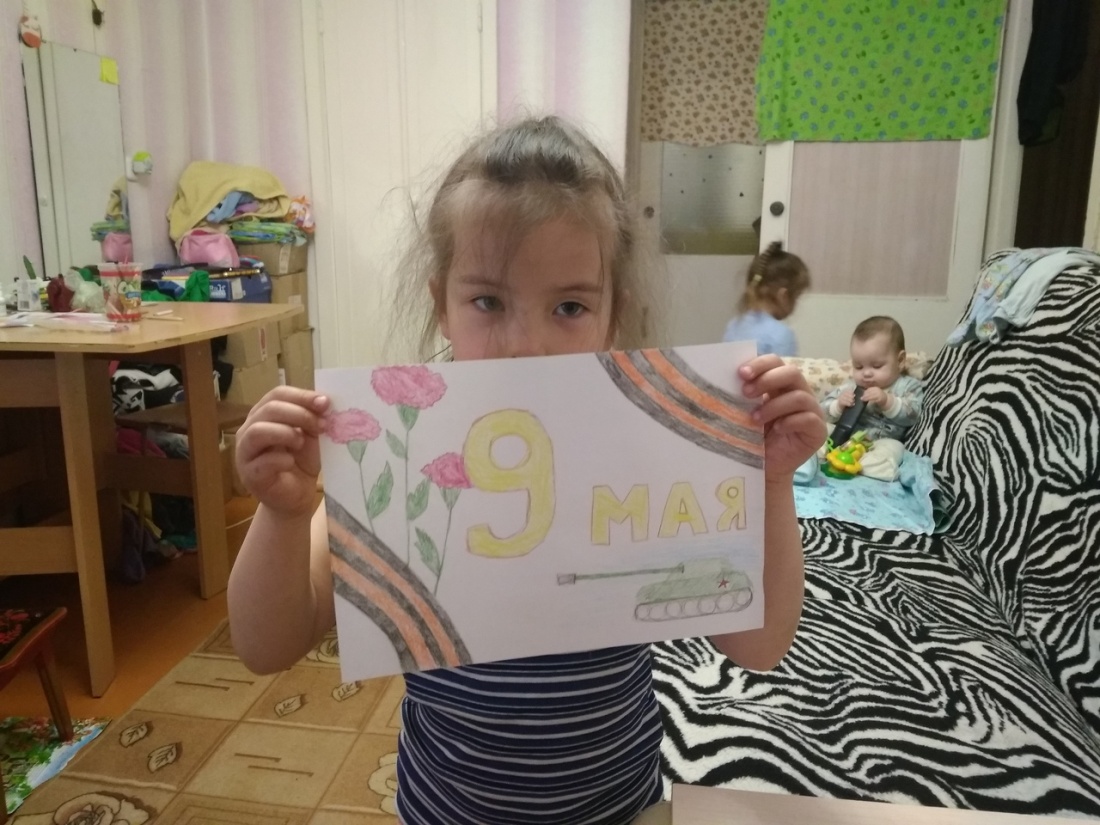 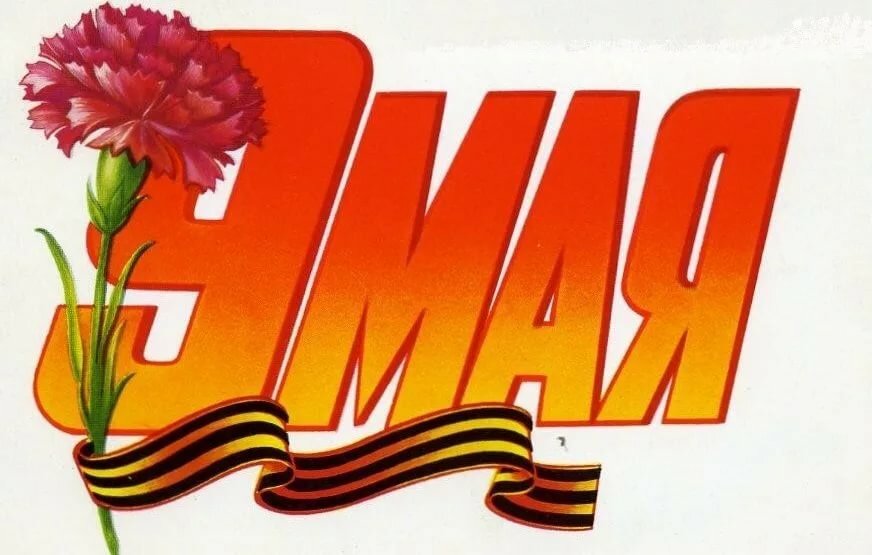 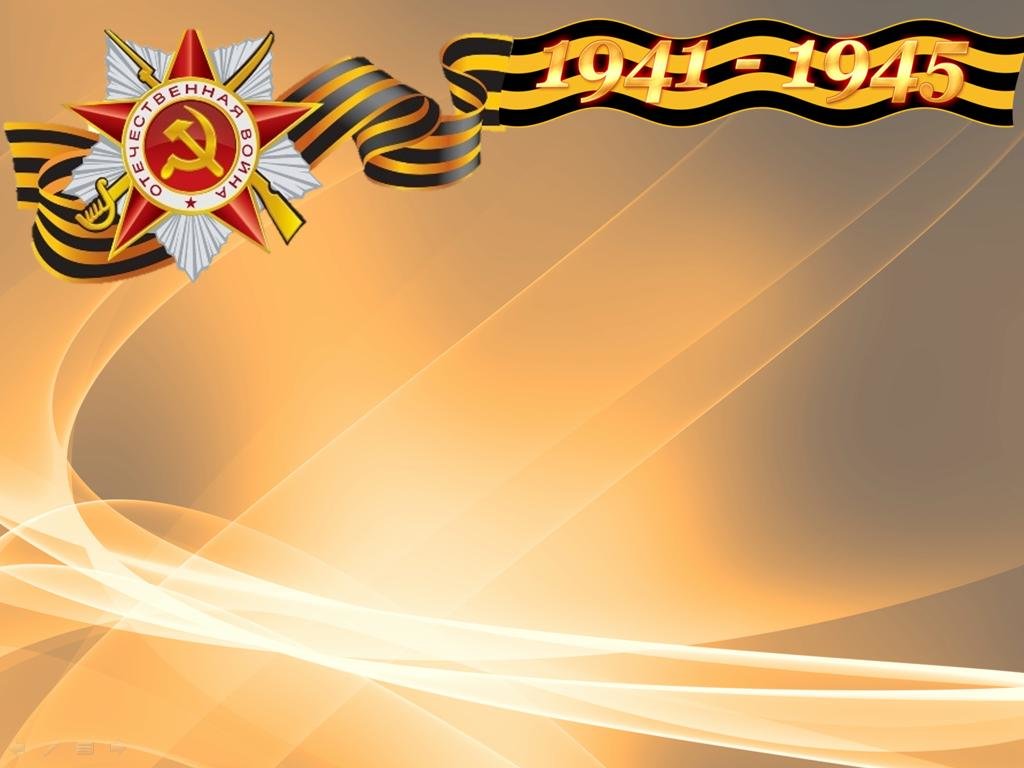 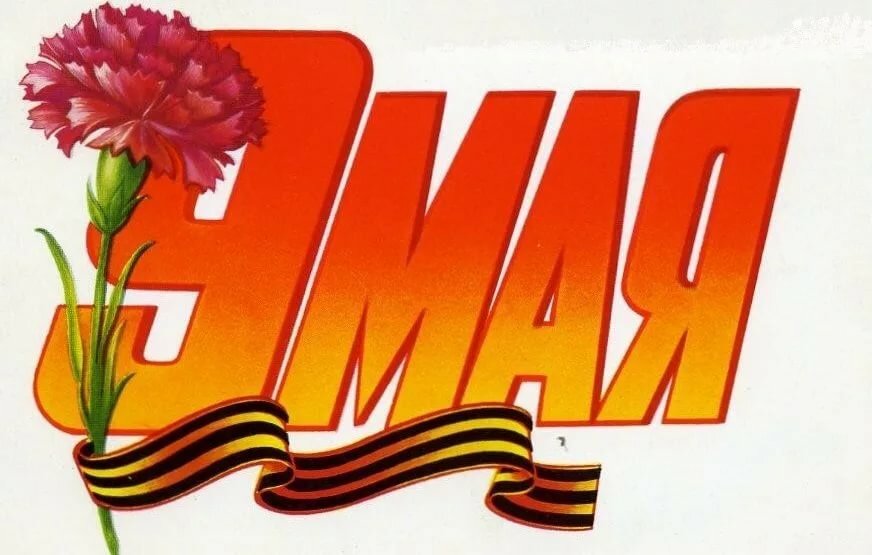 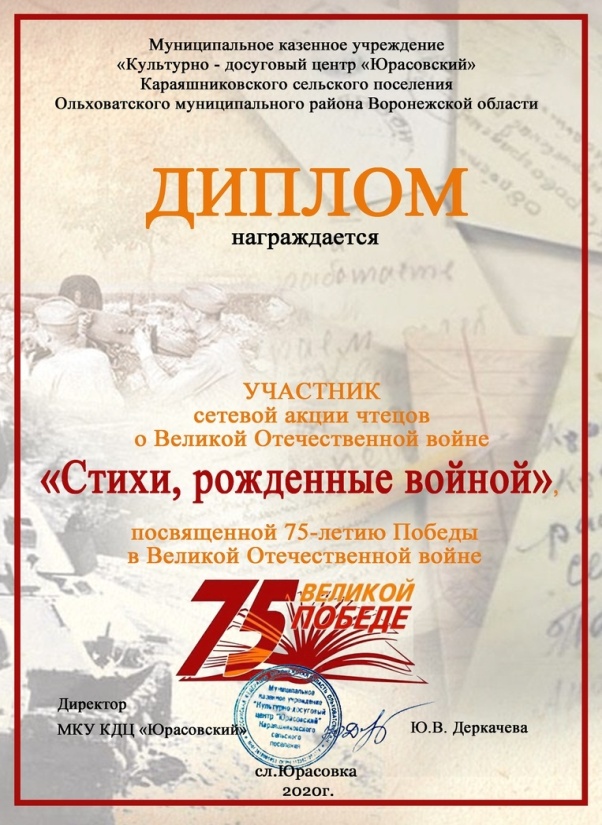 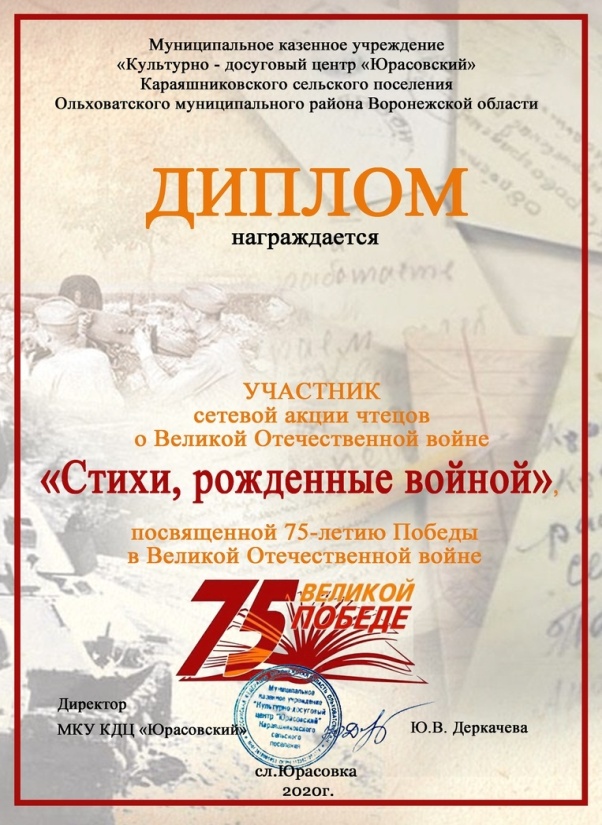 Селиванова Екатерина
Коротаева Валерия
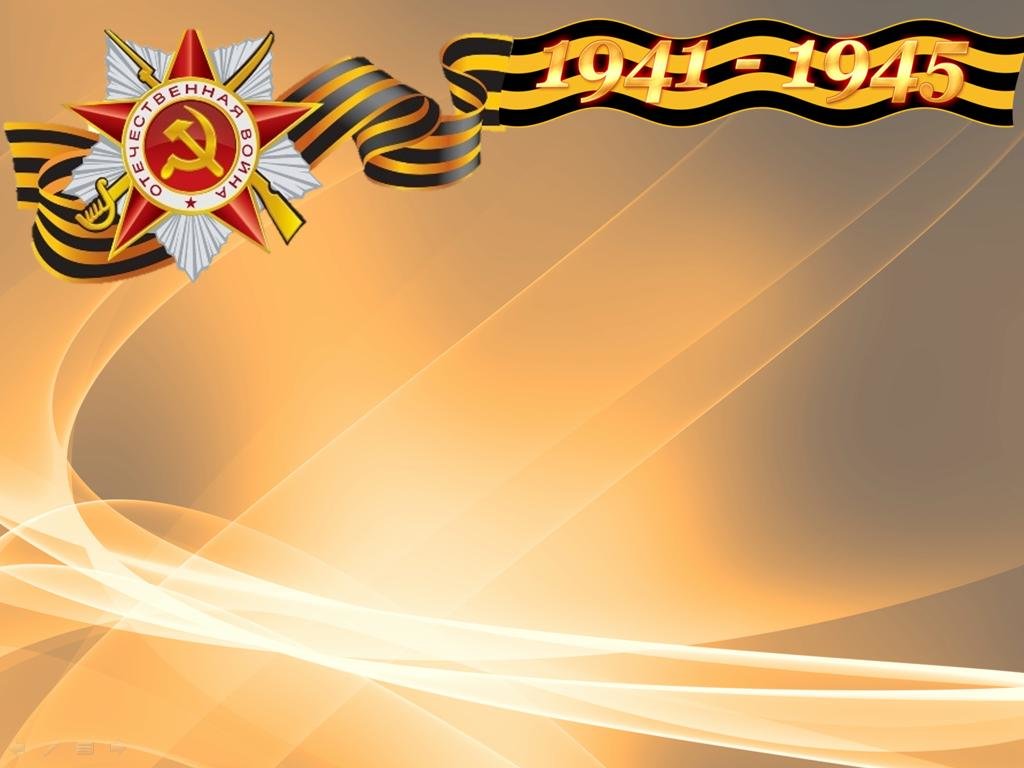 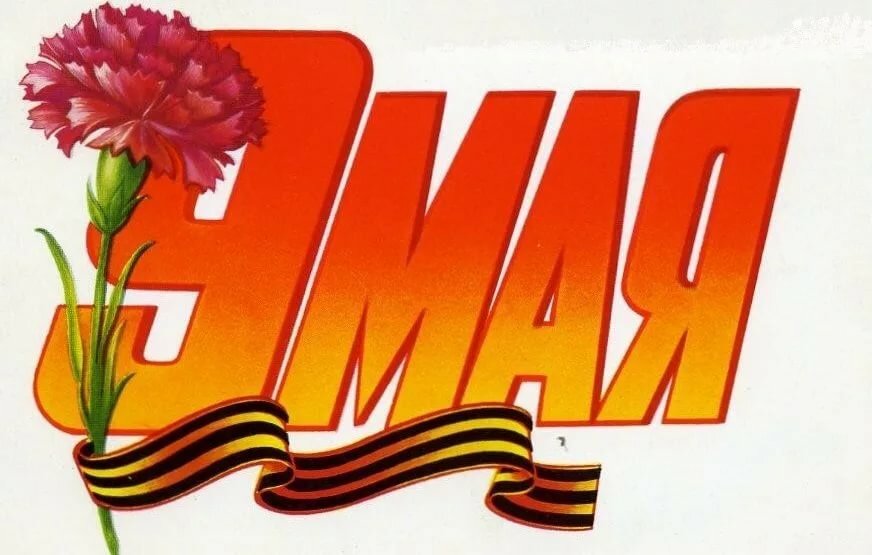 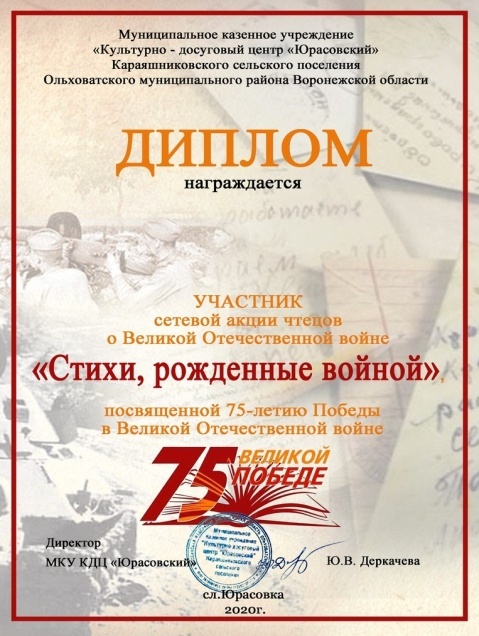 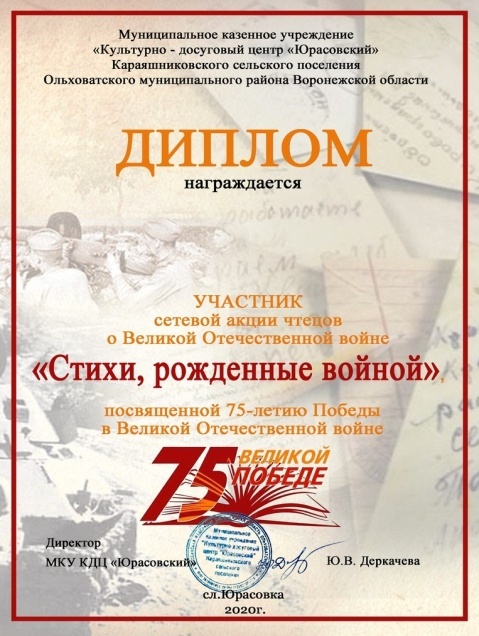 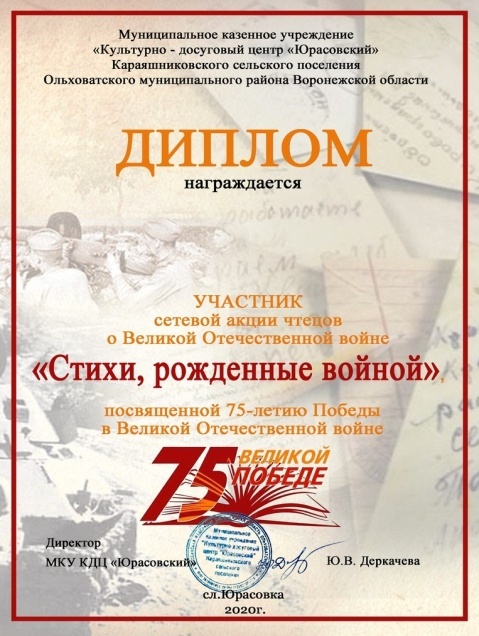 Кетов Ярослав
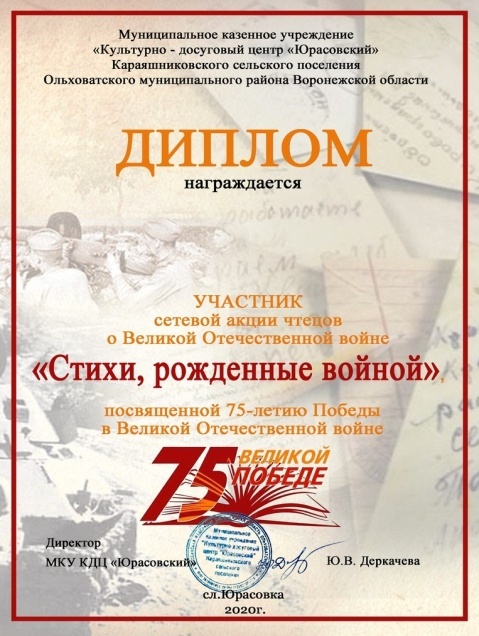 Воронцов Тимофей
Плотников Тимофей
Морозова Наташа
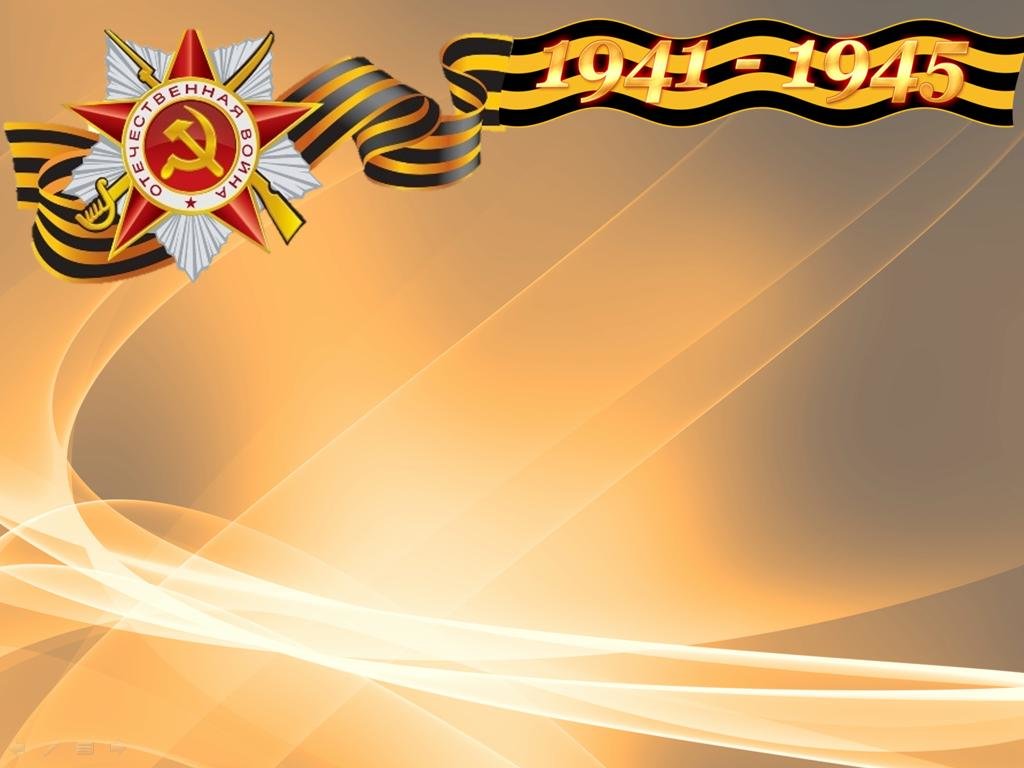 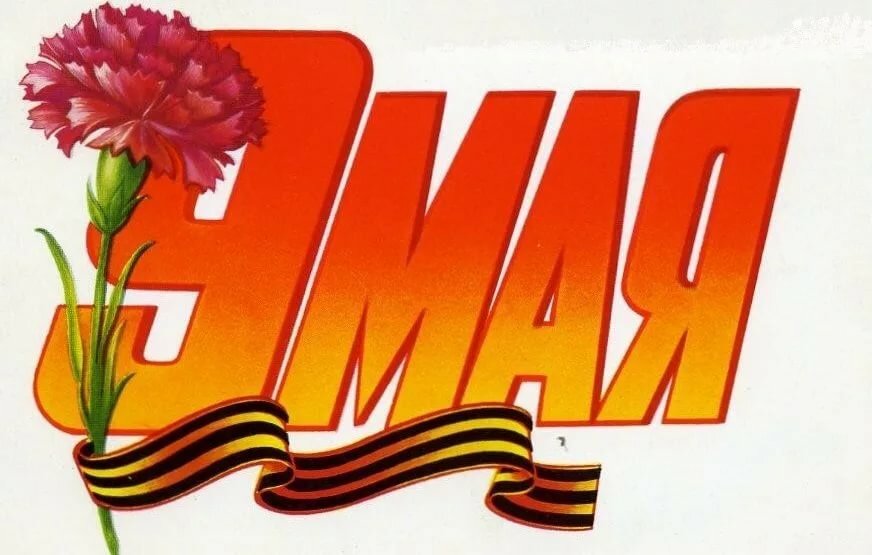 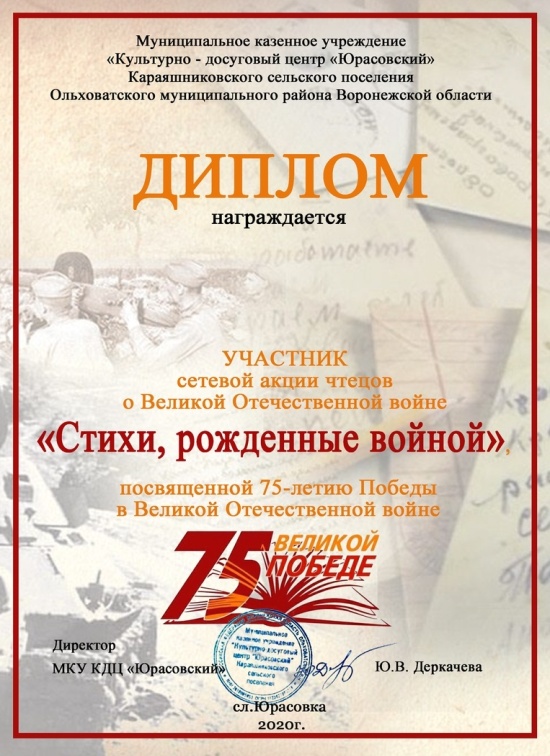 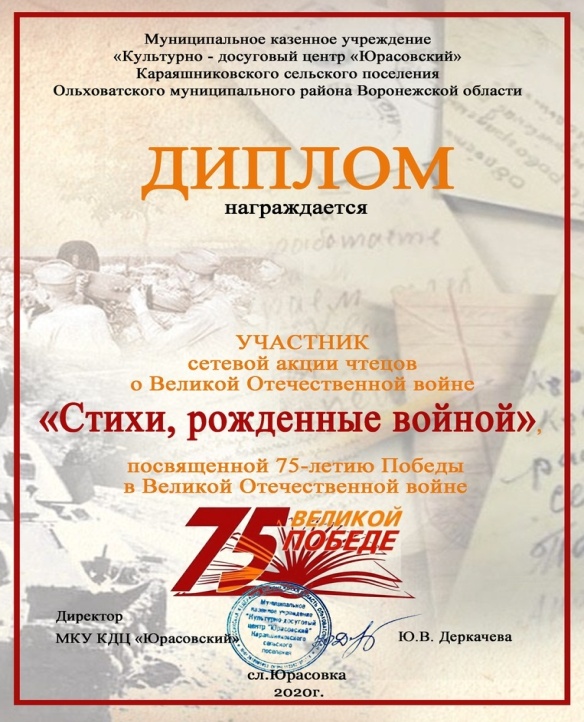 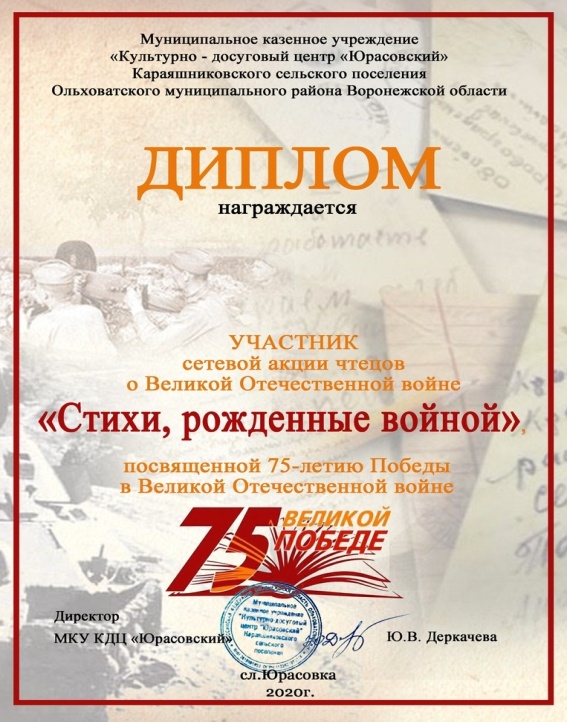 Аликин Артём
Тимирова Марина
Баженова Анастасия
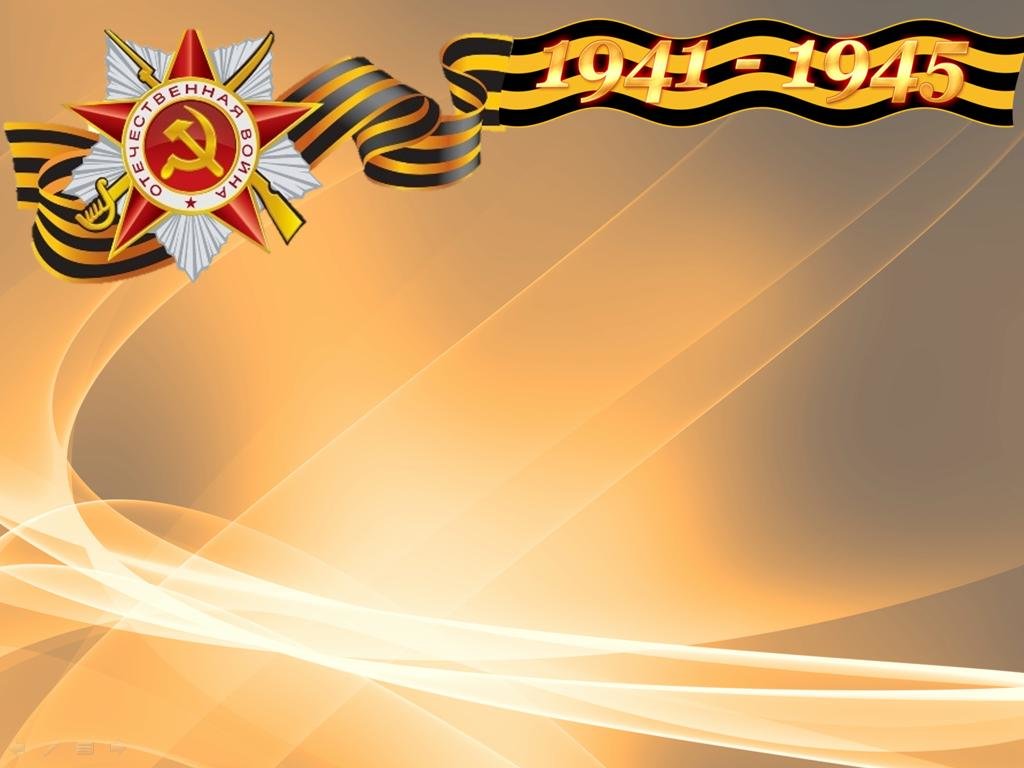 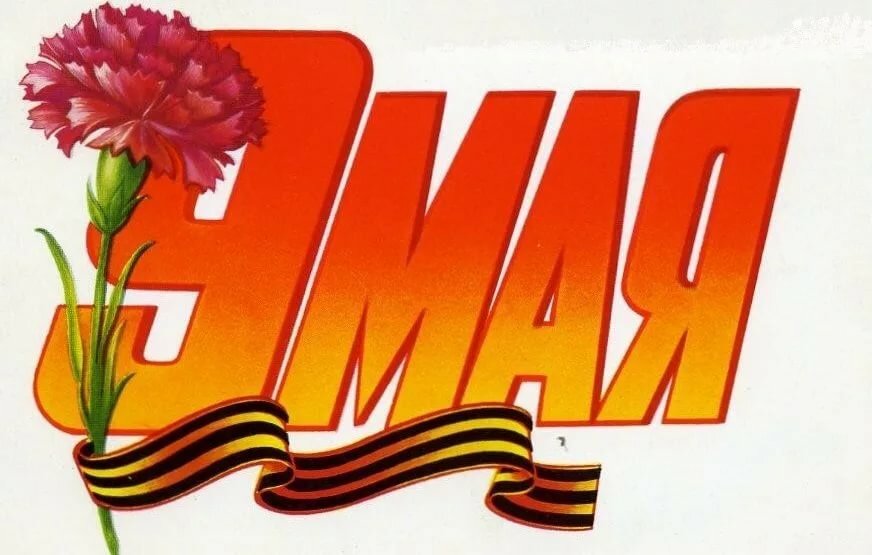 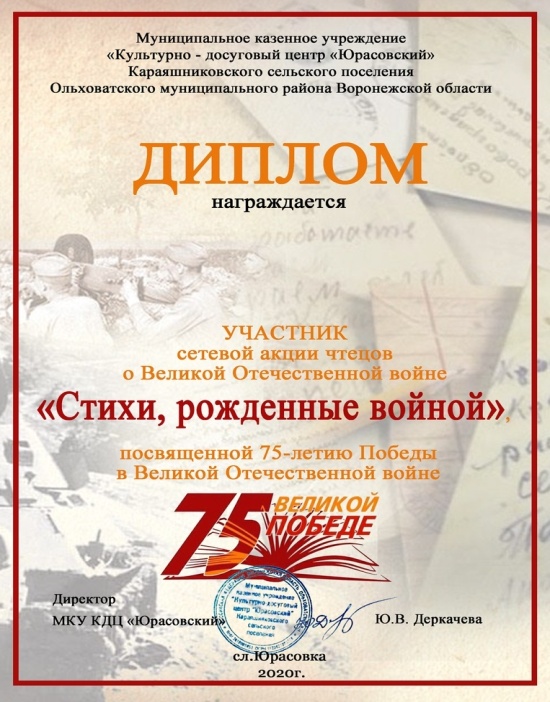 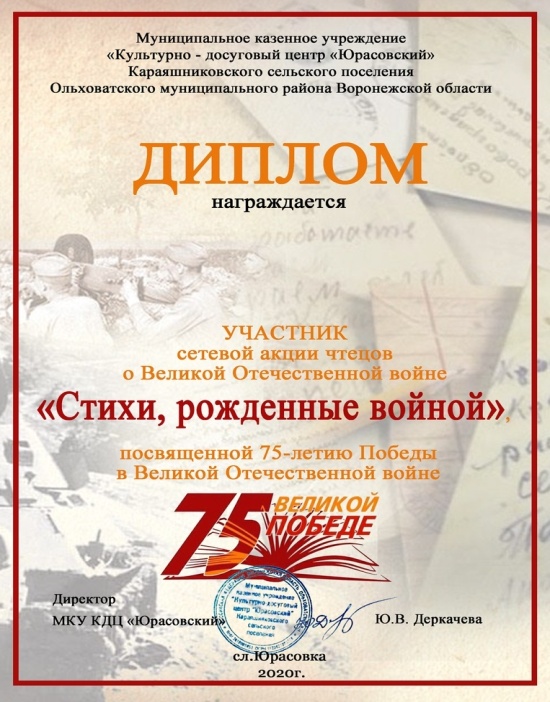 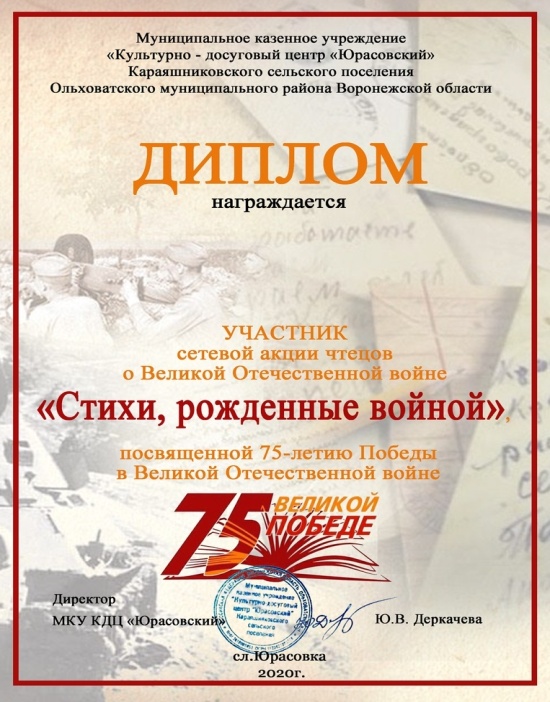 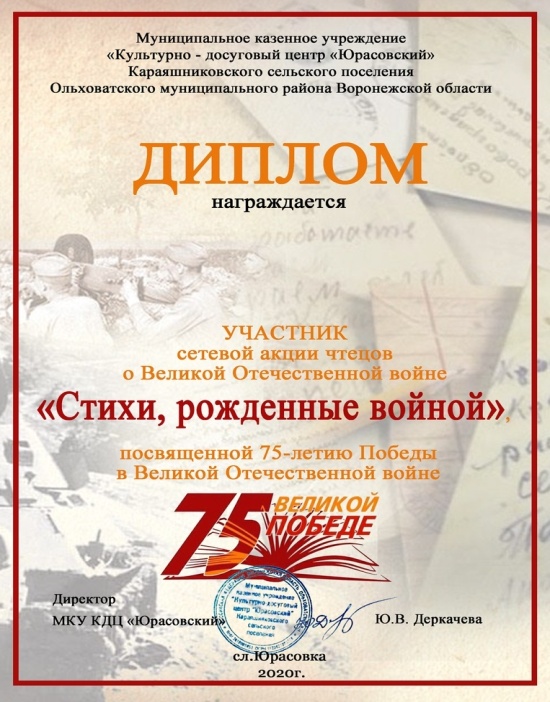 Шалутин Максим
Батизат Денис
Просвирнина Полина
Безматерных Милана